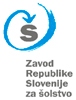 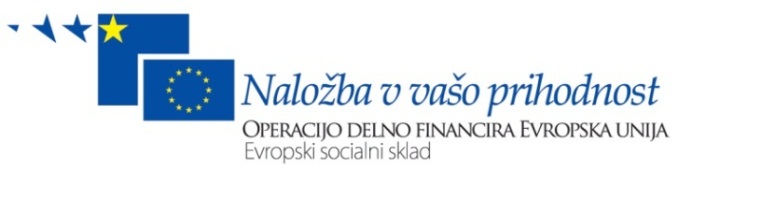 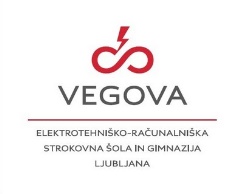 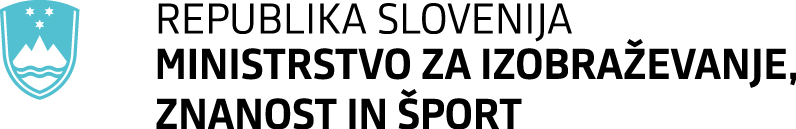 Projekt OBOGATENO UČENJE TUJIH JEZIKOV IIIProgram profesionalnega usposabljanja učiteljev
JEZIKOVNO OBOGATENI KURIKUL: 
Razvijanje strokovne pismenosti v TJ 

Priprava na opazovanje pouka
Vegova Ljubljana
Ljubljana, 8. maj  2014

Igor Petrovčič in Amresh Prakash Torul
Operacijo delno financira Evropska unija iz Evropskega socialnega sklada ter Ministrstvo za izobraževanje, znanost, kulturo in šport. Operacija se izvaja v okviru Operativnega programa razvoja človeških virov v obdobju 2007-2013, razvojne prioritete: Razvoj človeških virov in vseživljenjsko učenje; prednostne usmeritve: Izboljšanje kakovosti in učinkovitosti sistemov izobraževanja in usposabljanja.
[Speaker Notes: Igor / Amresh]
Vsebina
Predstavitev učiteljev
Strokovna pismenost  na Vegovi LJ
Timsko poučevanje (Petrovčič and Torul)
Vzorčno gradivo in Moodle
Dodana vrednost za dijake
Današnji učni uri
[Speaker Notes: Amresh]
1. Predstavitev učiteljev
[Speaker Notes: Amresh]
Igor Petrovčič
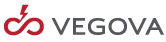 Učitelj strokovnih predmetov (elektronika)

20 let delovnih izkušenj na Vegovi LJ

Soavtor učnega načrta za elektroniko in laboratorijske vaje

Član DS KSG
[Speaker Notes: Igor]
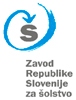 Ime: AmreshPriimek: TORUL
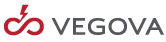 Tuji učitelj za angleščino
4 leta na Vegovi LJ
diplomirani inženir računalništva
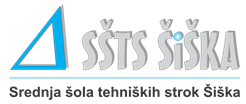 [Speaker Notes: Amresh]
2. Strokovna pismenost naVegovi LJ
[Speaker Notes: Amresh]
Strokovna pismenost z G3 razrede
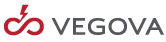 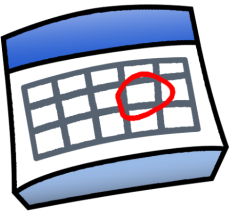 Predmet
Sodelovanje učiteljev
1 ura na teden
Učitelj
angleščine
Angleščina
TU
1 ura na teden
Učitelj
elektronike
Elektronika
TU
ALI
Učitelj
računalništva
1 ura na teden
Računalni-
štvo
TU
[Speaker Notes: Amresh]
Zakaj strokovna pismenost?
Seminarske naloge (povzetek in predstavitev)

Literatura v angleščini

Mednarodne izmenjave in praksa v tujini

Mednarodna tekmovanja

Nadaljnji študij

Dodatna karierna usposobljenost
[Speaker Notes: Igor]
3. Timsko poučevanje
[Speaker Notes: Amresh]
Zgodovina timskega poučevanja
Igor Petrovčič (elektronika in laboratorijske vaje)
Amresh Torul (angleščina)
2010/11: G3.a, G3.b
2011/12: G3.a, G3.b
2012/13: G3.a, G3.b
2013/14: G3.a, G3.b
2014/15:
2015/16:
2016/17:
[Speaker Notes: Amresh]
Začetni izzivi (2010)
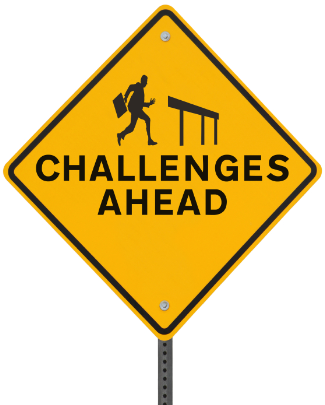 Timsko poučevanje

Strokovna pismenost

Gradiva, teme, pristopi

Pričakovanja učiteljev stroke in jezikov
[Speaker Notes: Amresh]
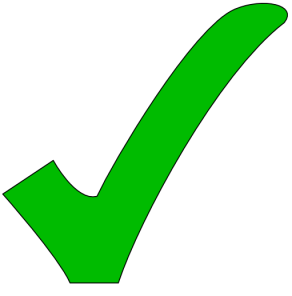 Začetne prednosti
Pozitiven odnos do sodelovanja in učenja drug od drugega

Učenje osredotočeno na dijake

Sposobnost komuniciranja drug z drugim

TU s tehniško izobrazbo

Verjeti v timsko delo
[Speaker Notes: Igor]
Skupno načrtovanje
Sestanki tima v šoli

Skype, telefon, e-pošta, pri Igorju doma

Prilagajanje drug drugemu
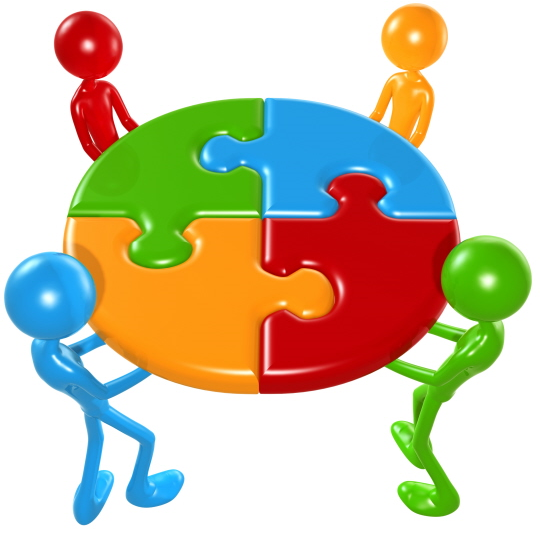 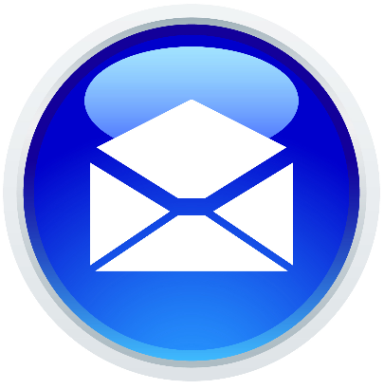 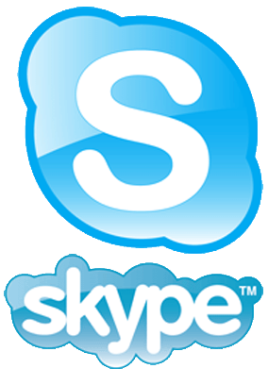 [Speaker Notes: Amresh]
Razvojni proces
Določitev teme

Izbira in prilagoditev strokovnega besedila

Priprava učnih gradiv

Uporaba učnega gradiva v razredu

Ocenjevanje

Refleksija in evalvacija
[Speaker Notes: Igor]
Podpora na nivoju šole
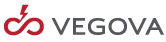 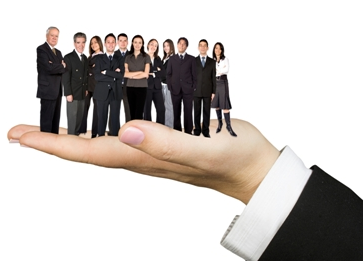 Ravnatelj s svojo ekipo

Prilagoditev
urnik, učilnica, ZRSŠ - modeliranje

Učitelji angleščine
Mojca Fink (vodja projekta OUTJ-3)
Amanda Zupanc (G3.a in G3.b)
[Speaker Notes: Amresh]
4. Vzorčno gradivo in Moodle
[Speaker Notes: Amresh]
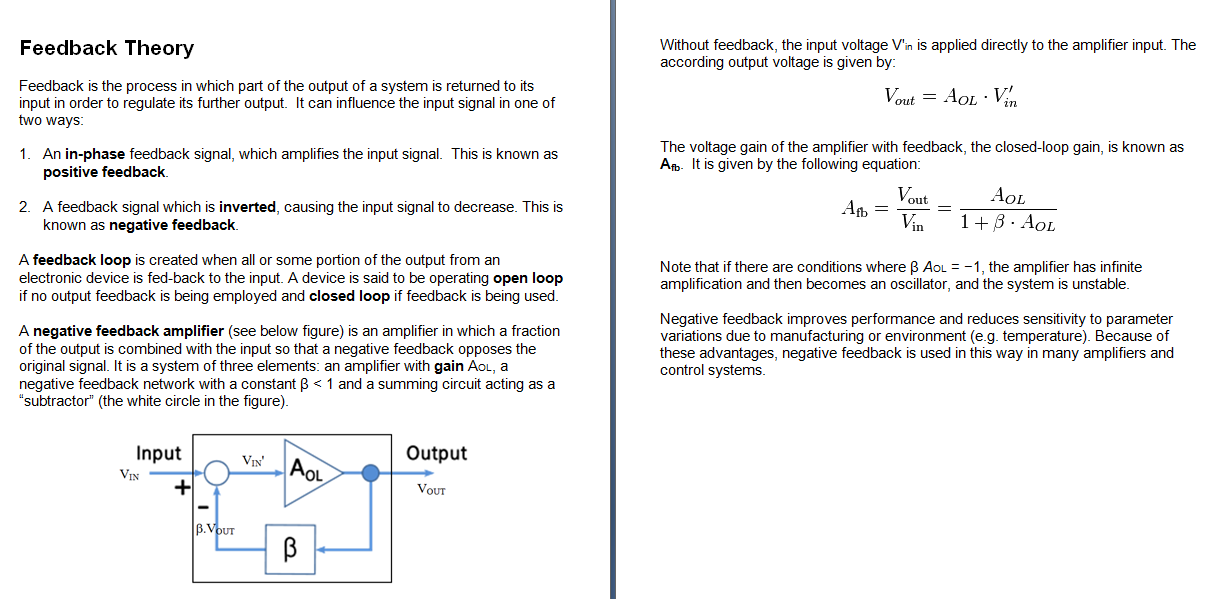 Izroček(st.1 od 6)
[Speaker Notes: Amresh]
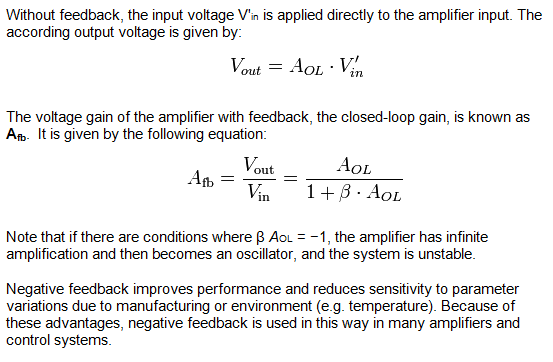 Izroček(st.2 od 6)
[Speaker Notes: Amresh]
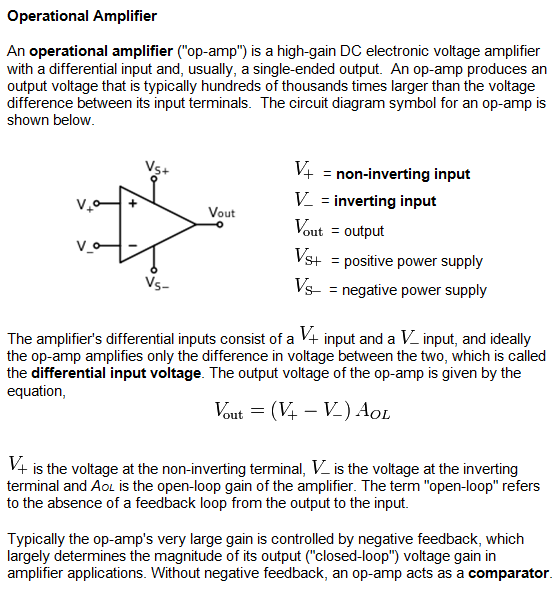 Izroček(st.3 od 6)
[Speaker Notes: Amresh]
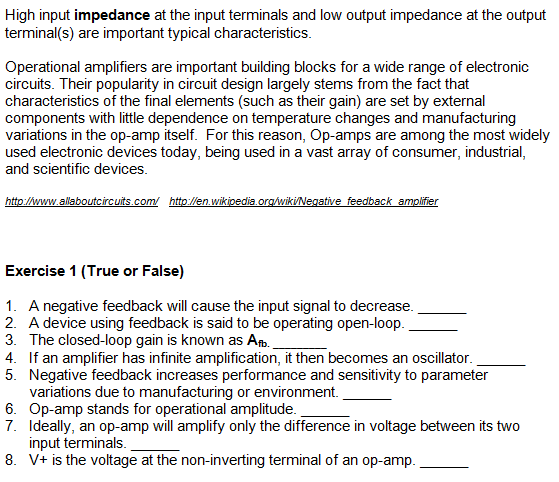 Izroček(st.4 of 6)
[Speaker Notes: Amresh]
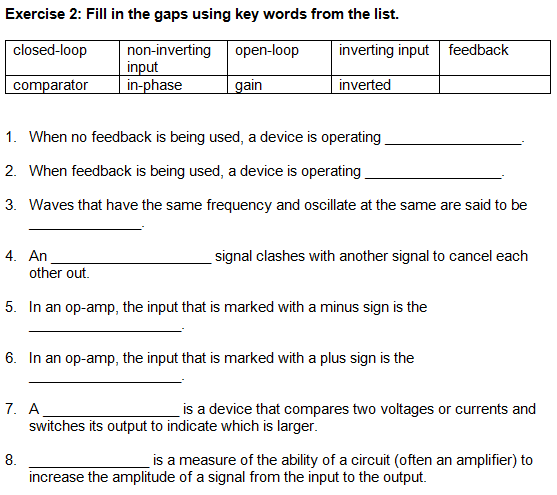 Izroček(st.5 of 6)
[Speaker Notes: Amresh]
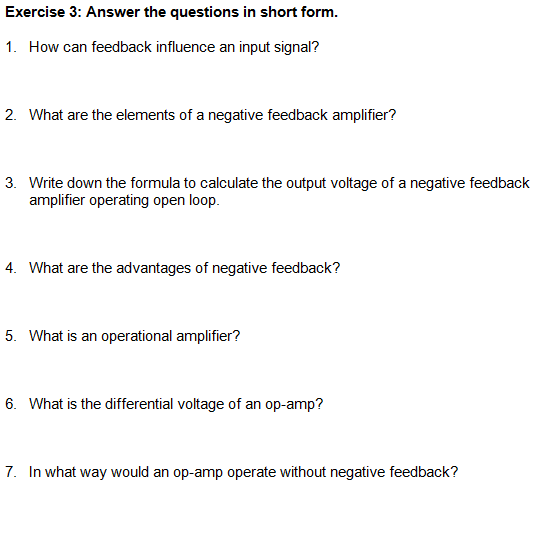 Izroček(st.6 od 6)
[Speaker Notes: Amresh]
Uporaba tehnologije
Moodle

Gradivo na enem mestu
Spremljanje dela dijakov
Izboljšanje digitalne pismenosti
[Speaker Notes: Igor]
Moodle slovar
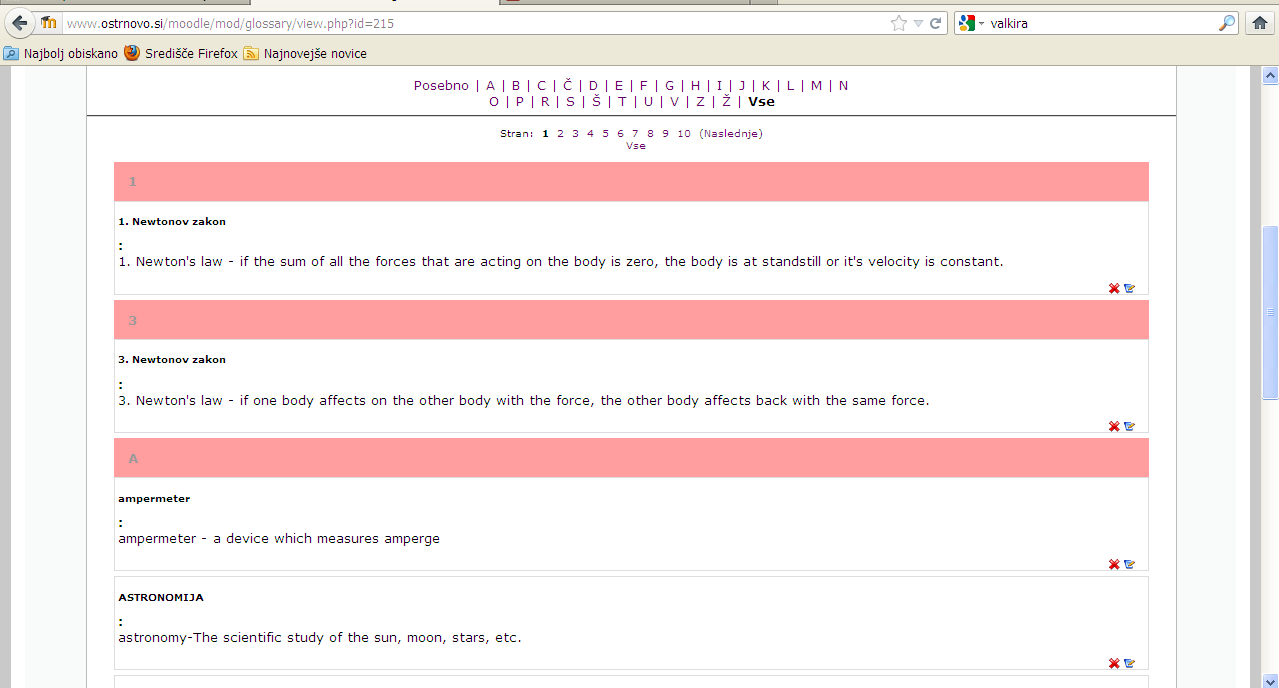 [Speaker Notes: Amresh]
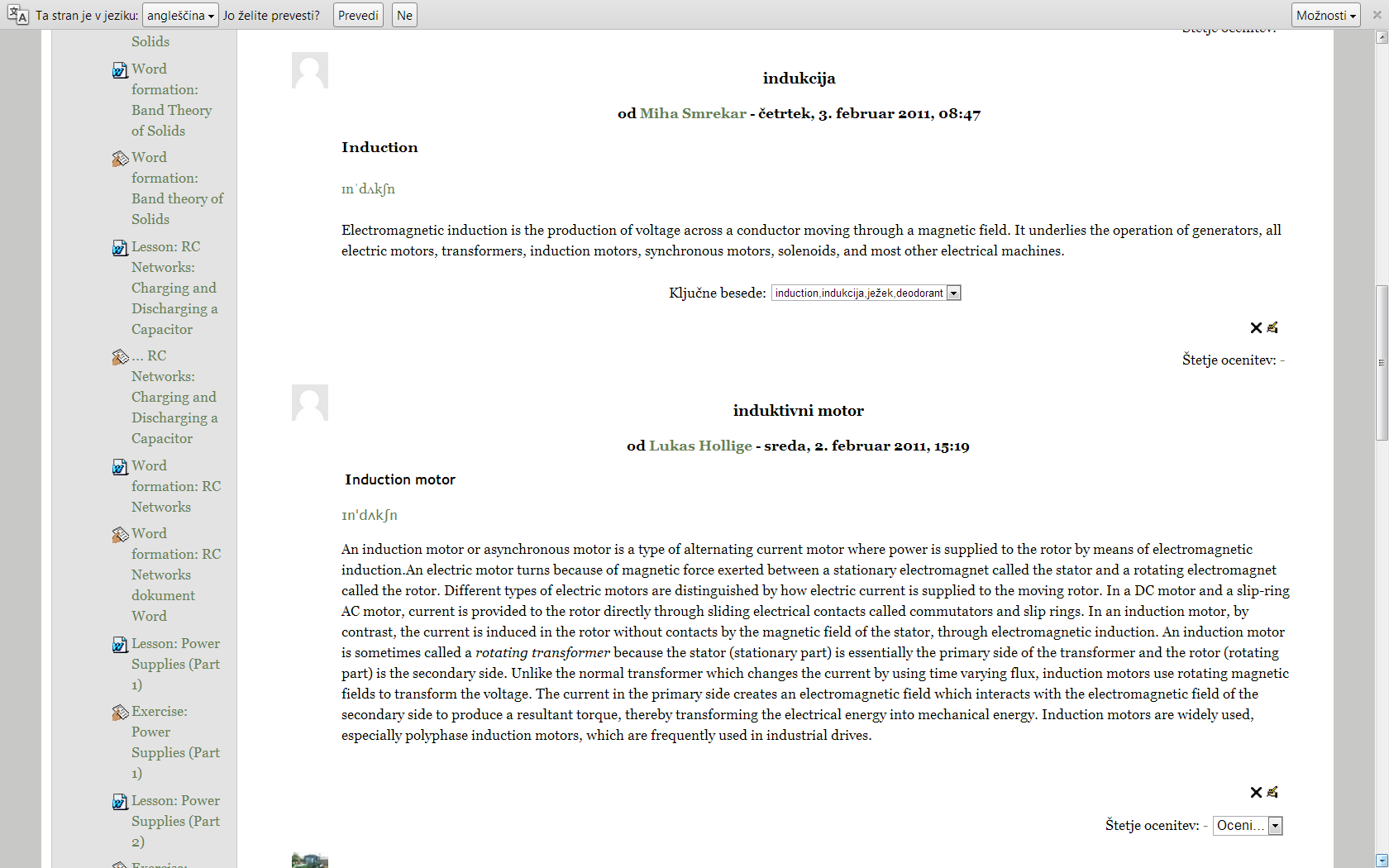 dijak
dijak
[Speaker Notes: Amresh]
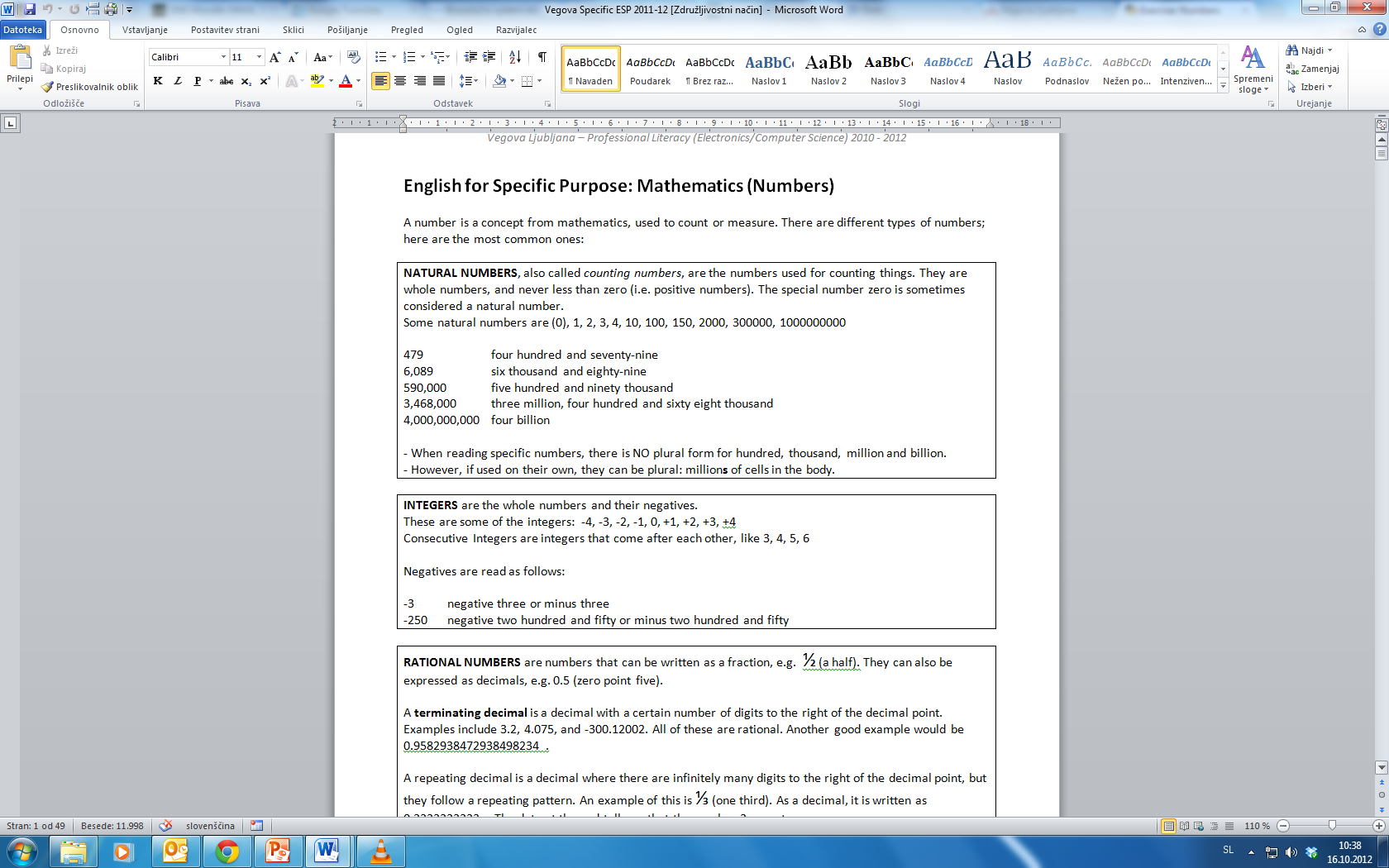 [Speaker Notes: Amresh]
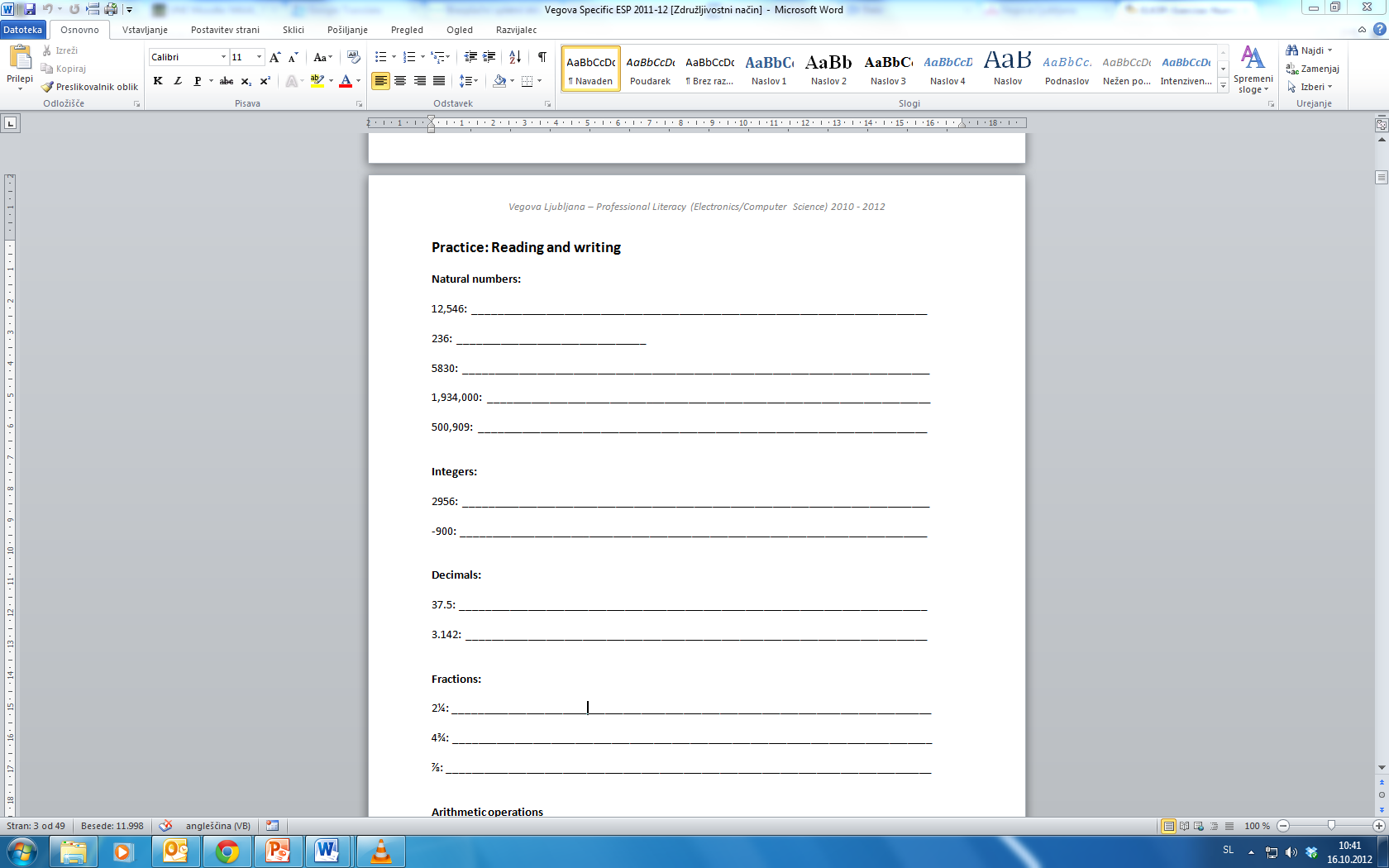 [Speaker Notes: Amresh]
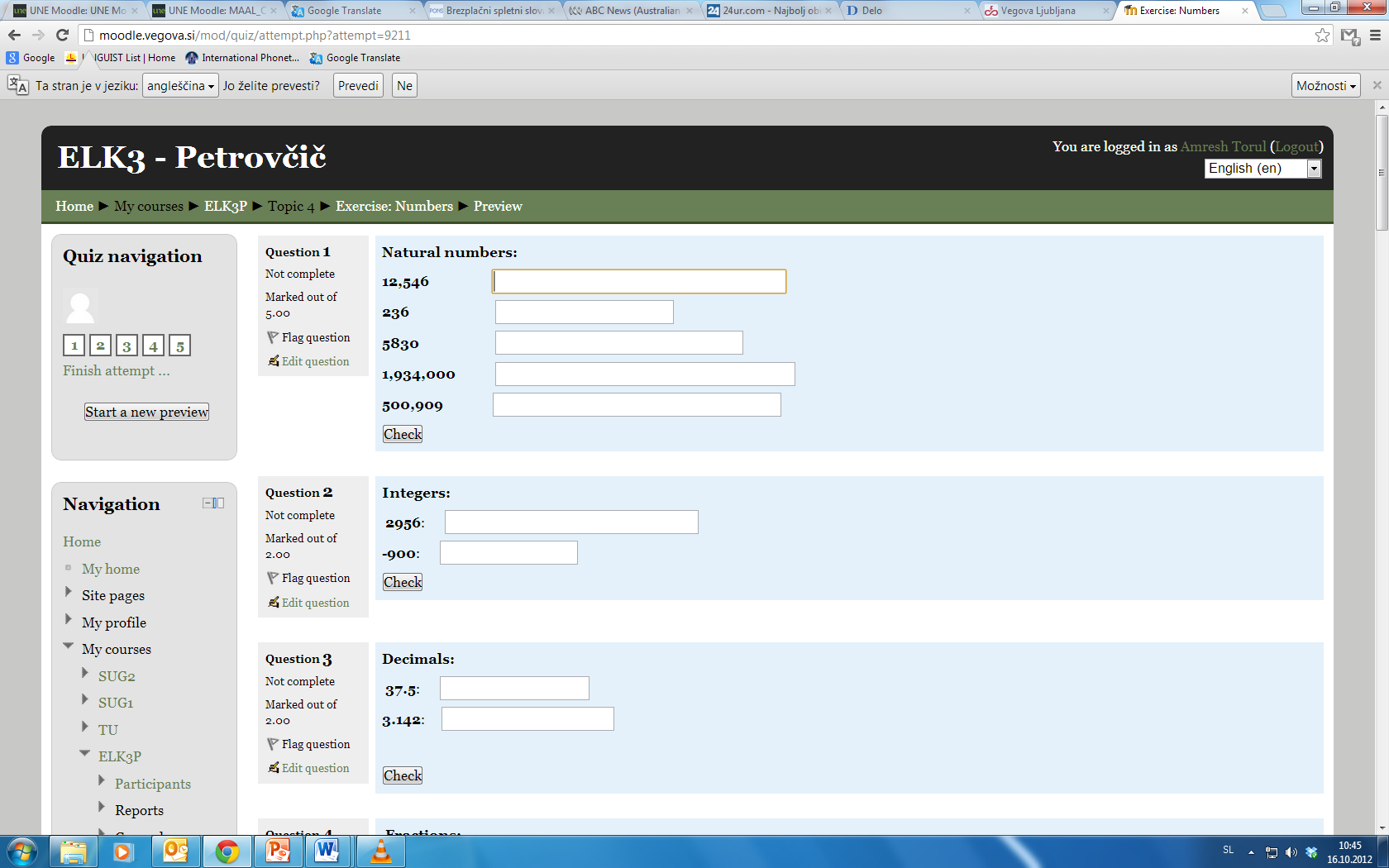 [Speaker Notes: Igor]
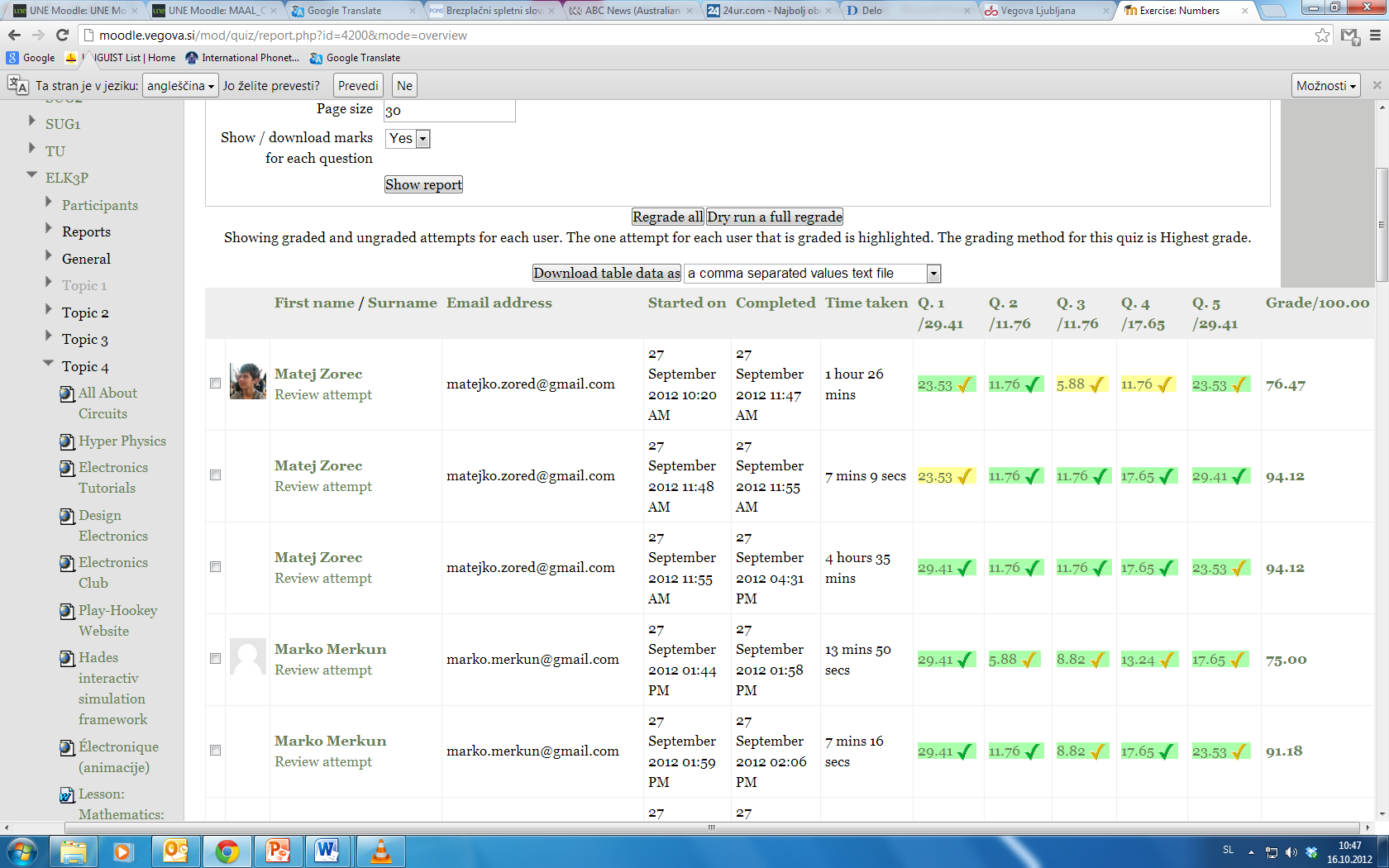 [Speaker Notes: Igor]
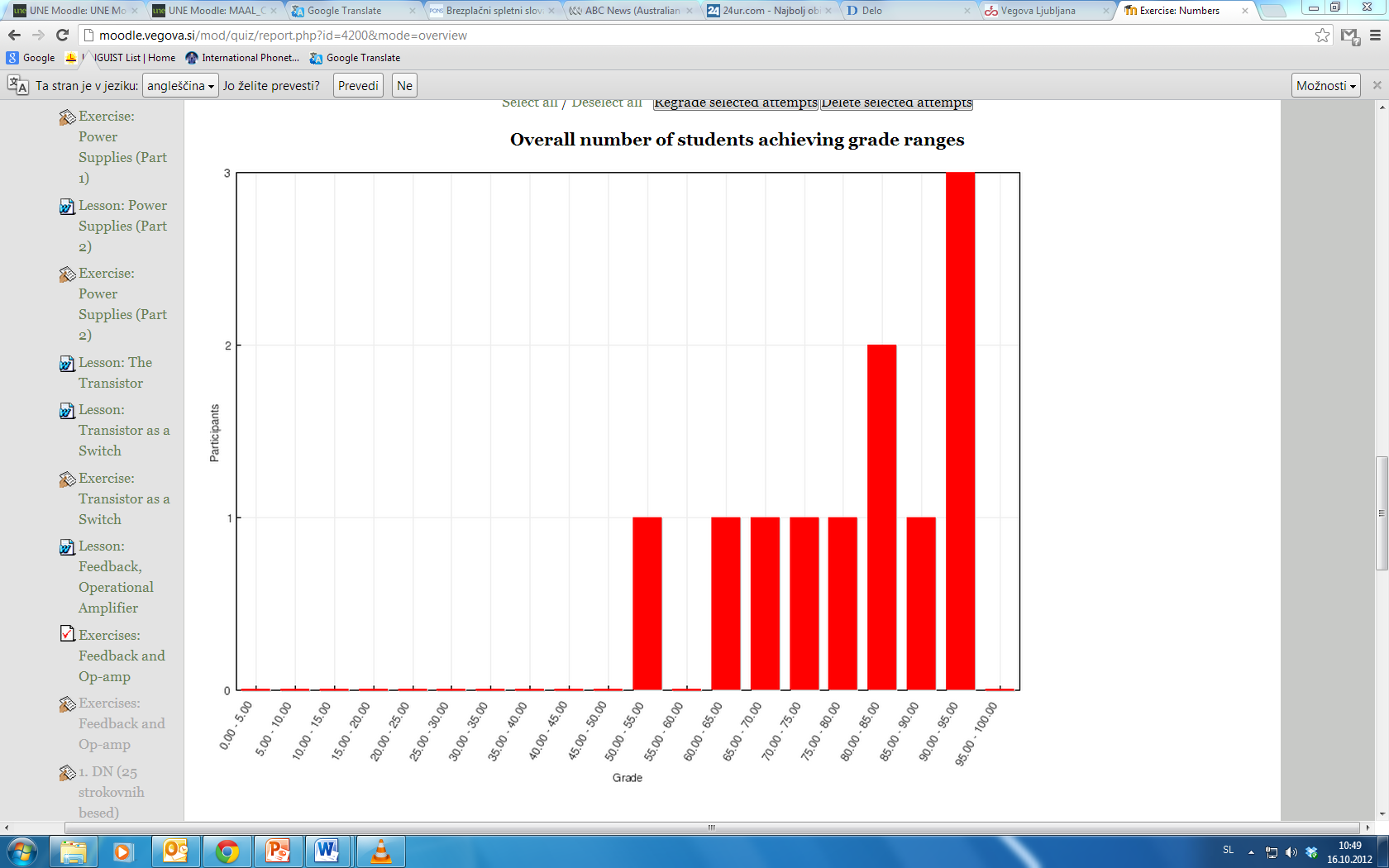 [Speaker Notes: Igor]
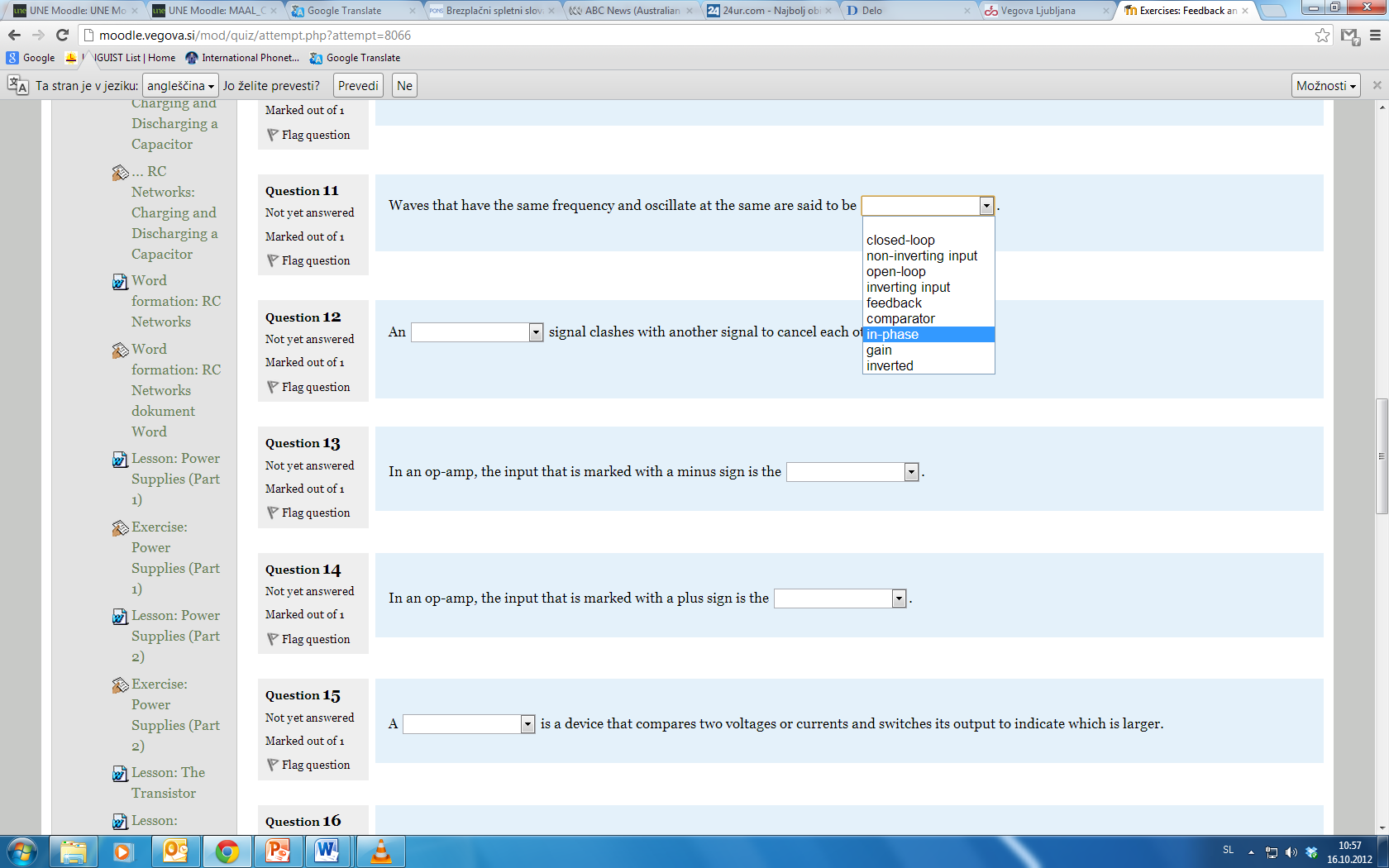 [Speaker Notes: Igor]
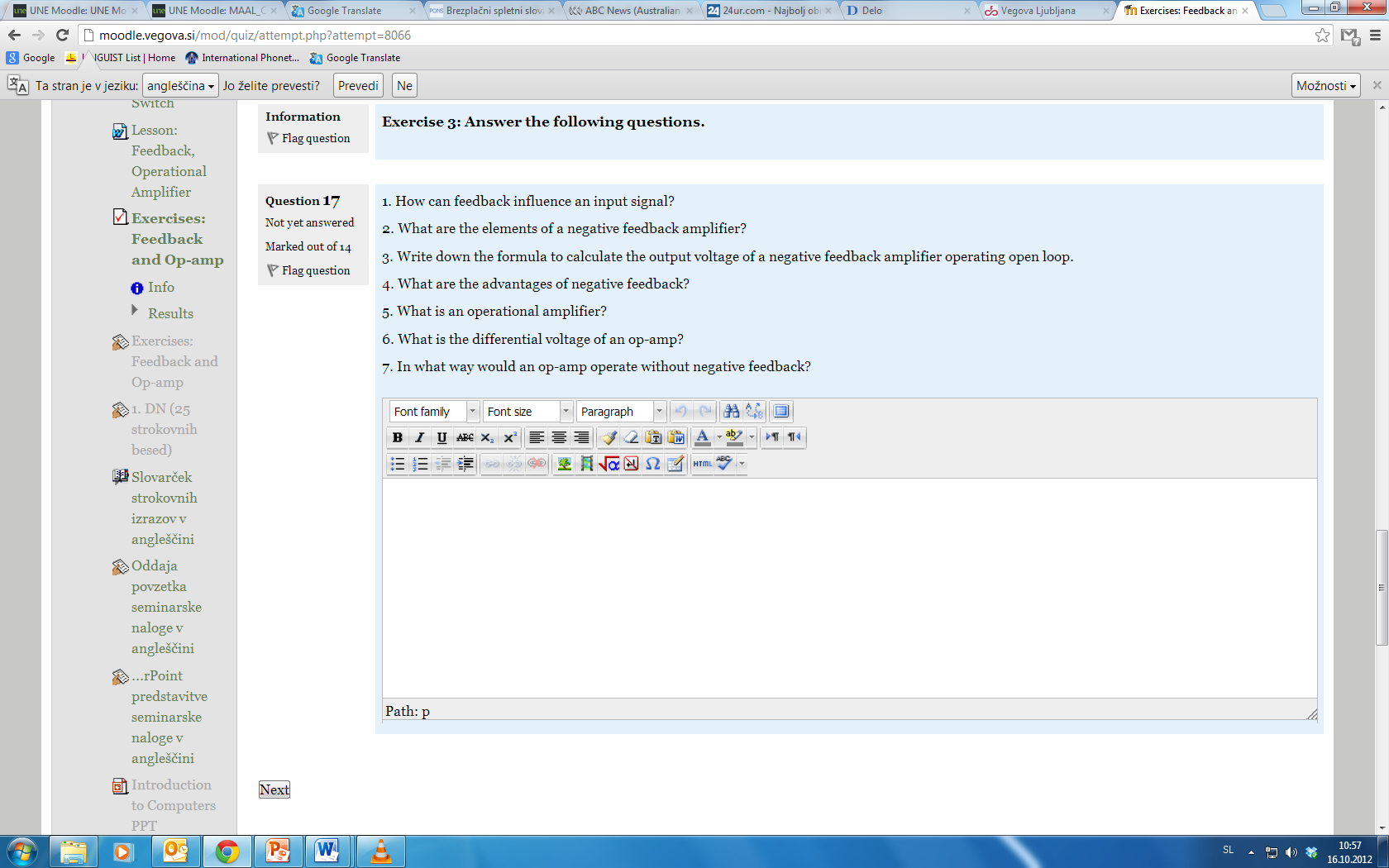 [Speaker Notes: Amresh]
5. Dodana vrednost za dijake
[Speaker Notes: Amresh]
Obogateno učenje tujih jezikov
ANG
Teme z interesnega področja
Avtentični govorni položaj
Uporaba strokovnega jezika
ELK/LAV
Utrditev obstoječih znanj
Boljša pripravljenost za raziskovanje
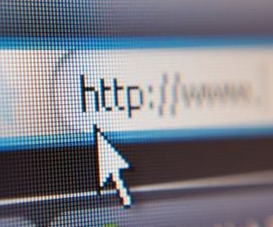 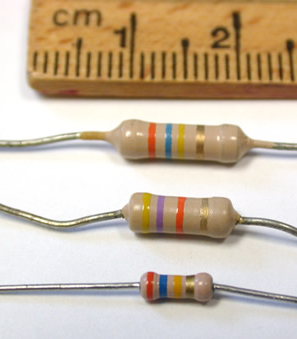 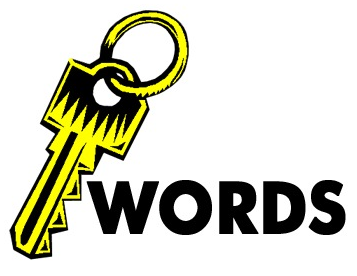 [Speaker Notes: Amresh / Igor]
6. Današnji učni uri
[Speaker Notes: Amresh]
Today’s Lessons
Class: G3.a (14 students only)

2 x 45mins (with 15 mins break)

4th and 5th period (10:00 – 11:50)

Room 221
[Speaker Notes: Amresh]
Previous Experience with G3.a
Igor
Amresh
2 years

Electronics,
Lab. work
2 years

English, Electronics,
Computer Science

Individual lessons

Exchange programme
[Speaker Notes: Amresh]
Izbira gradiva
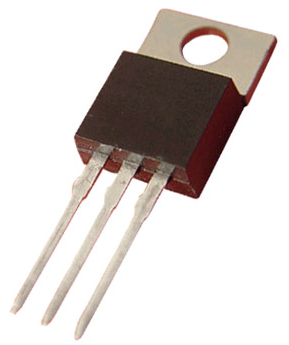 Bipolar Transistors
Load Line

Zakaj?
[Speaker Notes: Igor]
Previous Knowledge Required
Electronics
Semiconductors
Diodes
Transistors

English
Experience with technical content (video and text)
Electricity basics
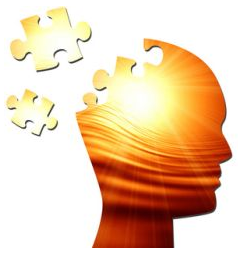 [Speaker Notes: Amresh]
LESSON1
Bipolar Transistors
Listening comprehension
Reading comprehension
True/false
Vocabulary
[Speaker Notes: Amresh]
LESSON2
Load Line
Derive load line equation
Ohm’s law and Kirchhoff’s laws
Vocabulary for Maths
Solve problems in English
Moodle exercises
[Speaker Notes: Amresh]
Material for Lesson 2
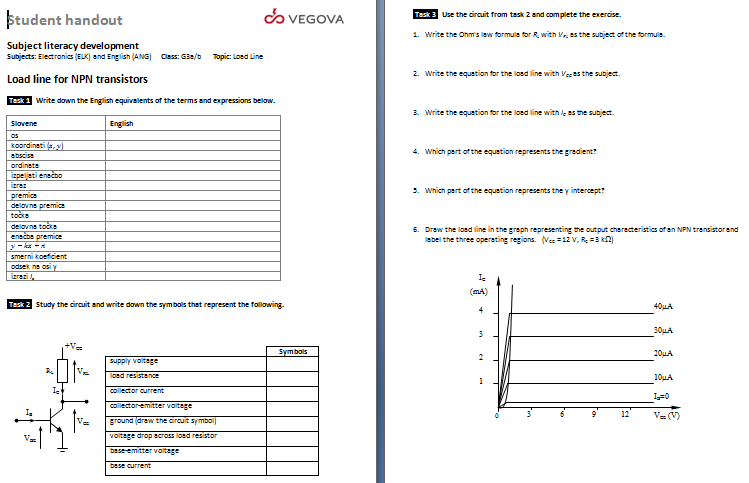 [Speaker Notes: Amresh]
Material for Lesson 2 - continued
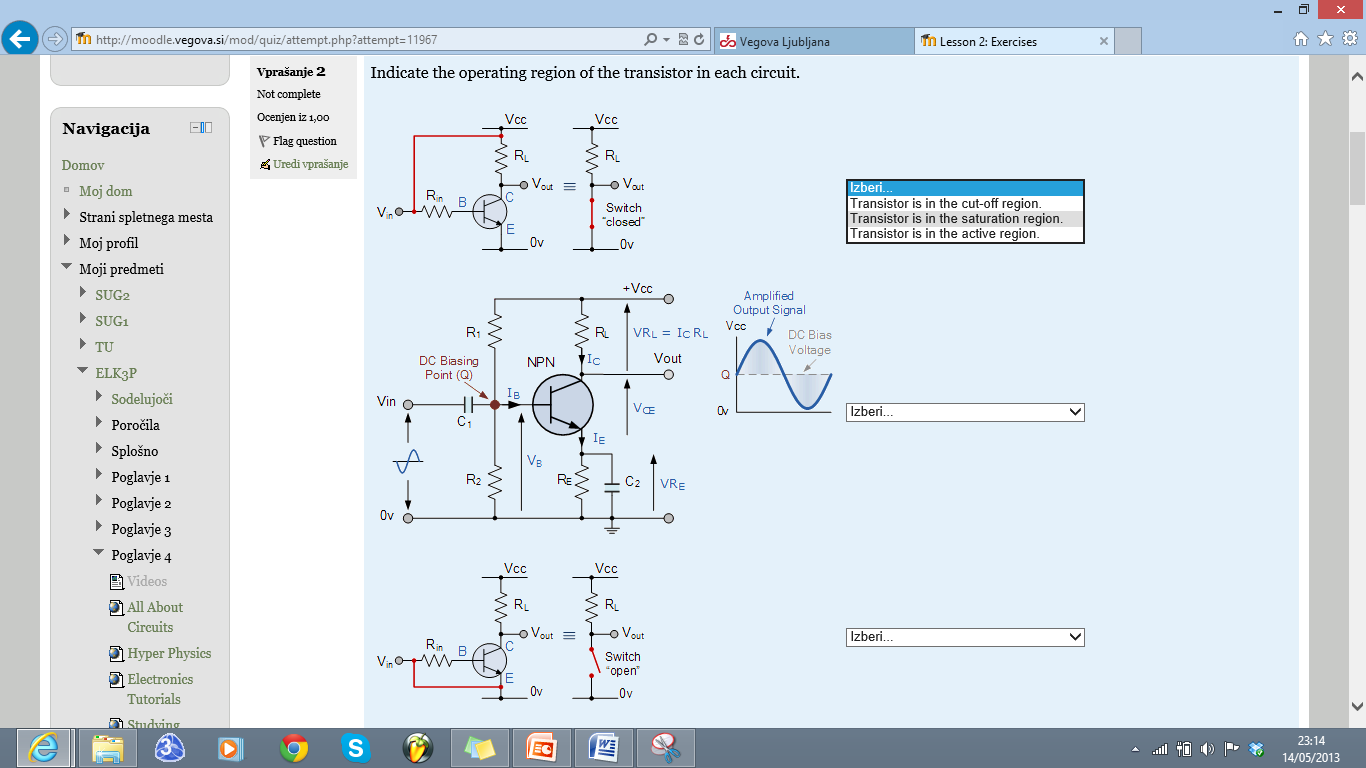 [Speaker Notes: Amresh]
Hvala za pozornost
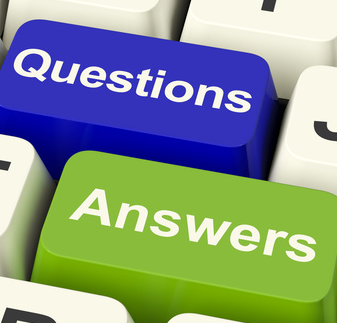 [Speaker Notes: Amresh]